Hola pares, mares, famílies!
Volem compartir amb vosaltres els projectes en els que col·labora Interseccions amb el centre educatiu dels vostres fills i filles.
Abans ens presentem: 
Som Interseccions, un programa impulsat des del 2016 per l’Ajuntament del Prat de Llobregat, que situa l’educació i la cultura com a eixos estratègics de ciutat, motors de transformació social. 
Tenim el repte de millorar la qualitat de vida de la ciutadania, afavorint el desenvolupament cultural i artístic de les persones al llarg de la vida, formant persones amb capacitat crítica, amb una mirada oberta, amb interessos culturals, i facilitant les pràctiques culturals. 
Posem les condicions per teixir un projecte educatiu global de ciutat que generi contextos d’ aprenentatge amb la corresponsabilitat entre els diferents agents educatius i culturals de la ciutat. 
Obrim nous espais de coneixença, relació i treball col·laboratiu entre  les persones que formen part de la xarxa d’ equipaments i serveis educatius i culturals de la ciutat. Aquesta intersecció entre comunitats diverses (centres educatius, equipaments culturals, AMPA, entitats culturals, serveis educatius i ciutadania). 
Ho fem des de cinc grans àmbits de treball, on s’ articulen diferents projectes i accions: l’Educació en les Arts (teatre, música, dansa, arts visuals i cinema), l’Impuls de l’ anglès, el Coneixement de la ciutat, la Lectura i el Coneixement científic, tècnic, digital.
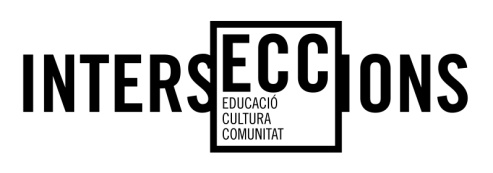 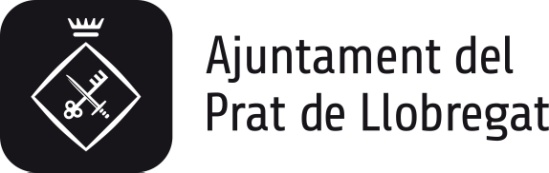 Com col·laborem Interseccions i l’ Escola Honorable Josep Tarradellas?
LECXIT
Aquest curs 2018-2019 continuem amb el projecte LECXIT. Té per objectiu incrementar l'èxit educatiu dels infants a través del treball per la millora de la seva comprensió lectora. 
El darrer curs es va posar en marxa a set escoles. En diversos moments del curs es realitzen activitats en les quals es convida a participar a les famílies i a tota la comunitat educativa.
Auxiliars de Conversa d’Anglès
Aquest curs 2018-2019 continuem amb el projecte Auxiliars de Conversa d’Anglès. Té per objectiu millorar les competències en llengua anglesa de l’alumnat incorporant a l’aula un auxiliar de conversa de forma continuada e impulsant la innovació metodològica i la capacitació del professorat del centre educatiu. En el darrer curs van participar set escoles.
Spring Festival (NOU)
La idea inicial del projecte es realitzar una jornada on els centres participants puguin compartir amb  tota la comunitat educativa el que han estat treballant al llarg del curs d’ una forma interactiva.
Té una estreta vinculació amb el projecte Auxiliars de Conversa donat que es planteja que sigui el propi auxiliar de conversa de cada centre el que lideri el projecte  dins del centre amb el suport del personal docent involucrat.
Teatre a l’Escola  (NOVA EDICIÓ)
Aquest curs 2018-2019 continuem amb el projecte de teatre de la mà de l’Escola Arts En Viu. El darrer curs es va realitzar la segona edició del projecte a quatre escoles. Consisteix en la realització de formacions teatrals amb el claustre i diferents equips docents. S’ha intervingut a l’aula a cinc grups classe de 2n i 4t de primària, 15 sessions en total. De forma més intensiva, s’ intervé de forma quinzenal amb els alumnes de 6è, amb 12 sessions en total. En diversos moments del curs es realitzen activitats en les quals es convida a participar a les famílies i a tota la comunitat educativa
Dansa (NOVA EDICIÓ)
Aquest curs 2018-2019 posem em marxa el projecte de dansa de la mà d’una ballarina professional de l’Escola Arts En Viu. Aquest projecte es basa en la introducció dels principis de la dansa (fisicalitat, creativitat, factors emocionals, factors culturals) a partir del treball conjunt amb  la mestra del grup classe corresponent. 
El projecte s’adreça a tots els alumnes d’infantil, amb un total aproximat de 175 alumnes, i vol impulsar la dansa com una eina metodològica i expressiva a l’aula per part dels mestres.
IntersECCions
       @interseccions__
       IntersECCions El Prat
       IntersECCions El Prat
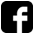 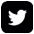 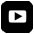 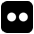 elprat.cat/interseccions